ИНСТИТУТ ВОСПИТАНИЯ РАО
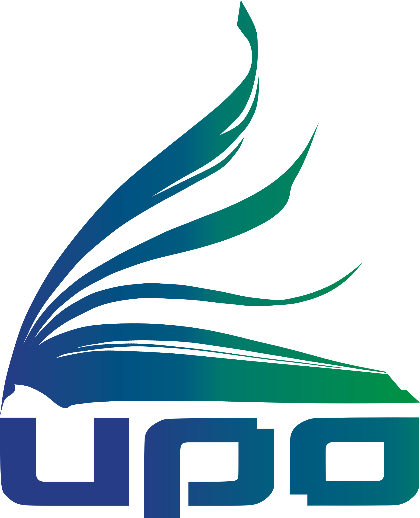 АКТУАЛИЗАЦИЯ РАБОЧИХ ПРОГРАММ ВОСПИТАНИЯ
В ОБЩЕОБРАЗОВАТЕЛЬНЫХ ОРГАНИЗАЦИЯХ
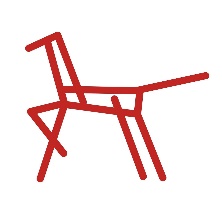 Приказ Федеральной службы по надзору в сфере образования и науки РФ от 14 августа 2020 г. N 831 "Об утверждении Требований к структуре официального сайта образовательной организации в информационно-телекоммуникационной сети "Интернет" и формату представления информации" (с изменениями и дополнениями)
В соответствии с пунктом 8 Правил размещения на официальном сайте образовательной организации в информационно-телекоммуникационной сети "Интернет" и обновления информации об образовательной организации, утвержденных постановлением Правительства Российской Федерации от 10 июля 2013 г. N 582 (Собрание законодательства Российской Федерации, 2013, N 29, ст. 3964), приказываю:
1. Утвердить прилагаемые Требования к структуре официального сайта образовательной организации в информационно-телекоммуникационной сети "Интернет" и формату представления информации.
2. Настоящий приказ вступает в силу с 1 января 2021 года и действует по 31 декабря 2026 года.
 
 
Зарегистрировано Минюсте РФ 12 ноября 2020 г.Регистрационный N 60867
Для размещения информации на Сайте образовательной организацией должен быть создан специальный раздел "Сведения об образовательной организации"
Специальный раздел должен содержать подразделы:
"Основные сведения";
"Структура и органы управления образовательной организацией";
"Документы";
"Образование";
"Руководство. Педагогический (научно-педагогический) состав";
"Материально-техническое обеспечение и оснащенность образовательного процесса";
"Платные образовательные услуги";
"Финансово-хозяйственная деятельность";
"Вакантные места для приема (перевода) обучающихся";
"Доступная среда";
"Международное сотрудничество".

Подраздел "Образование" должен содержать информацию:
…
б) об описании ….
о методических и иных документах, разработанных образовательной организацией для обеспечения образовательного процесса, а также рабочей программы воспитания и календарного плана воспитательной работы, включаемых в основные образовательные программы в соответствии с частью 1 статьи 12.1 Федерального закона от 29 декабря 2012 г. N 273-ФЗ "Об образовании в Российской Федерации", в виде электронного документа;
Подпункт "в" изменен с 1 марта 2022 г. - Приказ Рособрнадзора от 9 августа 2021 г. N 1114
См. предыдущую редакцию
Письмо Минпросвещения России от 18.07.2022 №
АБ-1951/06 «Об актуализации примерной рабочей программы воспитания»
С учетом 
обновления федеральных государственных образовательных стандартов начального общего и основного общего образования, 
принятия Стратегии национальной безопасности Российской Федерации, утвержденной Указом Президента Российской Федерации от 2 июля 2021 г. № 400, 
 также практики реализации рабочих программ воспитания с 1 сентября 2021 г. 
актуализирована примерная программа воспитания, в том числе в части ценностно-целевых ориентиров, которые легли в основу программы, уточнения структуры и содержания модулей.
Актуализированная программа одобрена решением Федерального учебно-методического объединения по общему образованию (протокол № 3/22 от 23 июня 2022 г.) и размещена в Реестре примерных основных общеобразовательных программ на портале https://fgosreestr.ru.
Актуализация рабочих программ воспитания предполагает внесение изменений в действующие рабочие программы воспитания. 
Разработка новых рабочих программ воспитания не требуется.
Актуализация Примерной рабочей программы воспитания 
для   общеобразовательных организаций
(2020 – 2022)
Изменения законодательства РФ об образовании, воспитании
Изменения в Федеральном 
законе «Об образовании в  Российской Федерации» 
(2020-2021)
Утверждение новых ФГОС начального 
общего , основного общего
образования (Приказы Минпросвещения России о  31. 05.2021 № 286, № 287), обновление 
воспитательного компонента ФГОС
(основные направления воспитания, требования к личностным результатам освоения основных
 общеобразовательных программ)
Значимые изменения в Конституции Российской Федерации (2020)
Федеральным законом предусмотрена разработка рабочих программ воспитания, календарных планов воспитательной работы для образовательных организаций, осуществляющих воспитание и обучение детей по основным образовательным программам общего и среднего профессионального образования 
(ФЗ «Об образовании в Российской Федерации», ст. 12, ч. 9.1; ст. 12.1, ч. 1-2)
Актуализация ценностного содержания
     воспитания на  основе российских базовых
         (конституционных) ценностей
1. ФЗ «Об образовании в Российской Федерации» от 29 декабря 2012 г. № 273-ФЗ   http://www.consultant.ru/document/cons_doc_LAW_140174/ 
2. Стратегия национальной безопасности РФ (Указ Президента Российской Федерации от 2 июля 2021 г. № 400)  http://www.kremlin.ru/acts/bank/47046 
3. Стратегия развития воспитания в РФ на период до 2025 г. и план мероприятий по ее реализации (распоряжения Правительства РФ от 29 мая 2015 г. № 996-р; от 12 ноября 2020 г. № 2945-р)
http://www.consultant.ru/document/cons_doc_LAW_180402/400951e1bec44b76d470a1deda8b17e988c587d6/ 
4. Федеральный проект «Патриотическое воспитание граждан Российской Федерации» https://edu.gov.ru/national-project/projects/patriot/ 
5. Федеральные государственные образовательные стандарты начального и основного общего образования (приказы Минпросвещения России от 31 мая 2021 г. № 286, № 287)
http://publication.pravo.gov.ru/Document/View/0001202107050028
Нормативно-правовая база
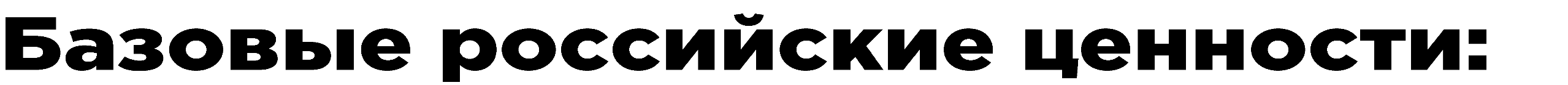 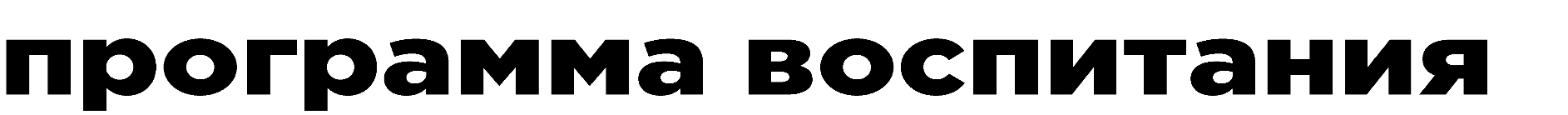 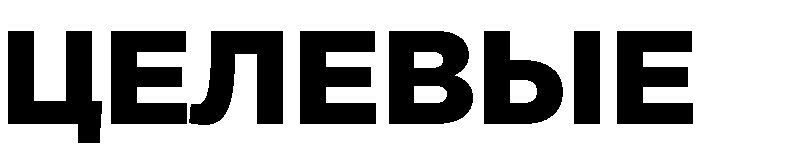 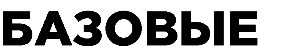 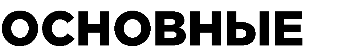 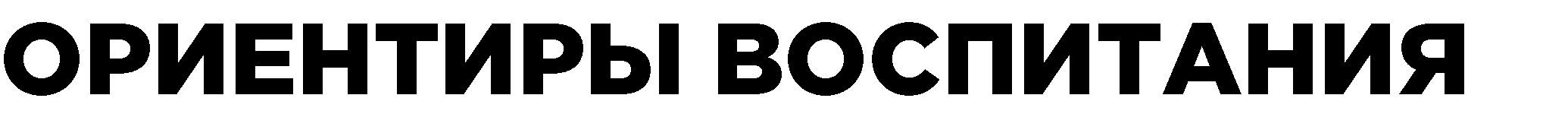 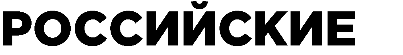 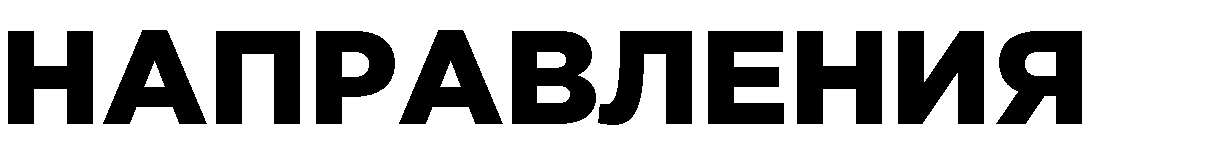 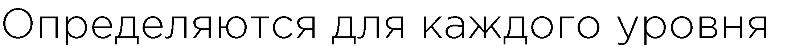 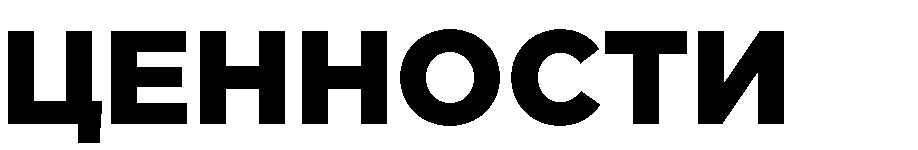 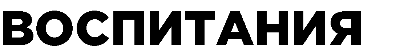 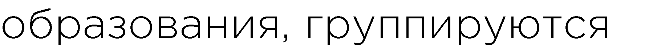 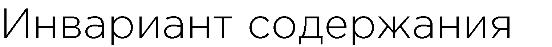 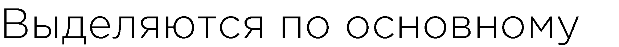 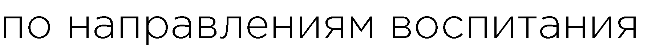 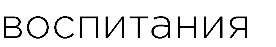 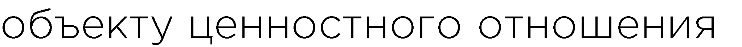 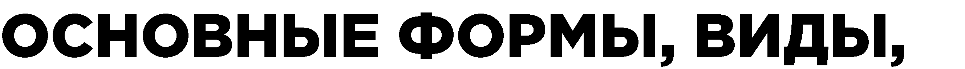 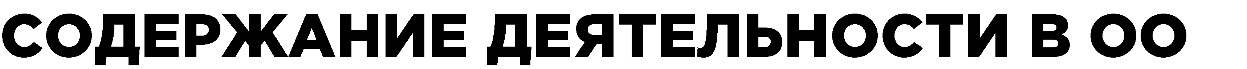 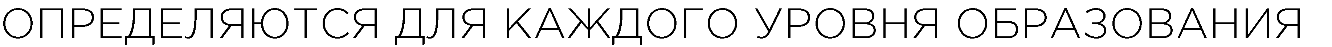 Актуализация Примерной рабочей программы
воспитания для общеобразовательных
Разработана в Институте изучения детства, семьи и воспитания РАО

Апробация обновлённой примерной рабочей программы воспитания в
общеобразовательных организациях во всех федеральных округах РФ

Положительные экспертные заключения ведущих педагогических вузов страны

Одобрена ФУМО по общему образованию 23 июня 2022 г.

Включена в Федеральный реестр основных образовательных программ,
будут обновлены примерные основные образовательные программы

Преемственна с примерной программой воспитания для дошкольных
организаций (включена в Федеральный реестр), соотносится с
программированием воспитания в организациях СПО, ДОД
Программа воспитания – это инструмент для программирования воспитательной работы в образовательной организации. Примерная программа воспитания - это шаблон, на основании которого внутри школы (ДОУ и СПО) можно разрабатывать рабочую программу воспитания
воспитание – это деятельность, направленная на развитие личности, создание условий для самоопределения и социализации обучающихся,  на основе социокультурных, духовно-нравственных ценностей и принятых в российском обществе правил и норм поведения в интересах человека, семьи, общества и государства, формирование у обучающихся чувства патриотизма, гражданственности, уважения к памяти защитников Отечества и подвигам Героев Отечества, закону и правопорядку, человеку труда и старшему поколению, взаимного уважения, бережного отношения к культурному наследию и традициям многонационального народа Российской     Федерации, природе и окружающей среде.
Федеральный закон от 29.12.2012 N 273-ФЗ (ред. от 07.10.2022) "Об образовании в Российской Федерации" (с изм. и доп., вступ. в силу с 13.10.2022)
Пояснительная записка
Структура программы
1. Целевой
2. Содержательный
3. Организационный
Цель и задачи воспитания обучающихся
Направления воспитания
Целевые ориентиры результатов воспитания
Направления воспитания в соответствии с ФГОС (2021)
Целевые ориентиры результатов воспитания
Целевой
Гражданское
Патриотическое
Духовно-нравственное
Эстетическое
Физическое 
Трудовое 
Экологическое 
Ценности научного познания
Сформулированы для педагогов как целевые ориентиры результатов воспитательной деятельности
Основаны на базовых российских конституционных ценностях
Учитывают возраст обучающихся и содержание освоенной основной общеобразовательной программы
Преемственны по уровням общего образования
раздел
Целевые ориентиры результатов воспитания
Начальное
 образование
(10-11 лет)
Уважающий духовно-нравственную культуру своей семьи, своего народа, семейные ценности с учетом национальной, религиозной принадлежности
Основное общее образование
(15-16 лет)
Проявляющий уважение к старшим, к российским традиционным семейным ценностям, институту брака, как союзу мужчины и женщины, для создания семьи, рождения и воспитания детей
Ориентированный на создание устойчивой семьи на основе российских традиционных семейных ценностей; понимания брака как союза мужчины и женщины для создания семьи, рождения и воспитания в семье детей; неприятия насилия в семье, ухода от родительской ответственности.
Среднее общее образование
(17-18 лет)
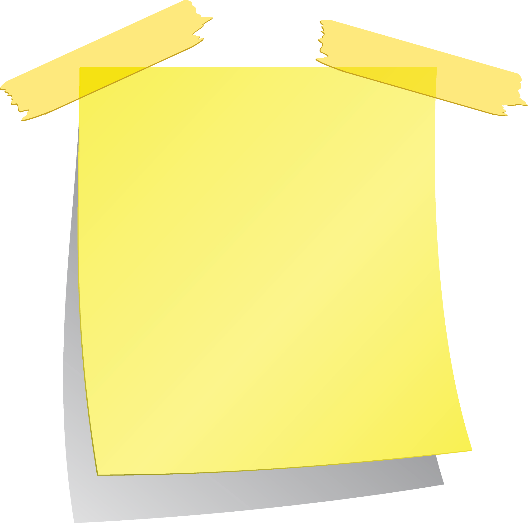 Уклад — «общественный договор» участников образовательных отношений, задающий порядок жизни школы и аккумулирующий в себе её ключевые характеристики, определяющие особенности воспитательного процесса. Уклад задаёт и удерживает ценности, принципы, традиции воспитания, в основе которых лежат российские базовые ценности, нравственную культуру взаимоотношений
2. Содержательный раздел


УКЛАД
общеобразовательной 
организации
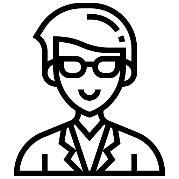 Уклад школы определяет условия и средства воспитания, отражающие самобытный облик школы и её репутацию в окружающем образовательном пространстве, социуме
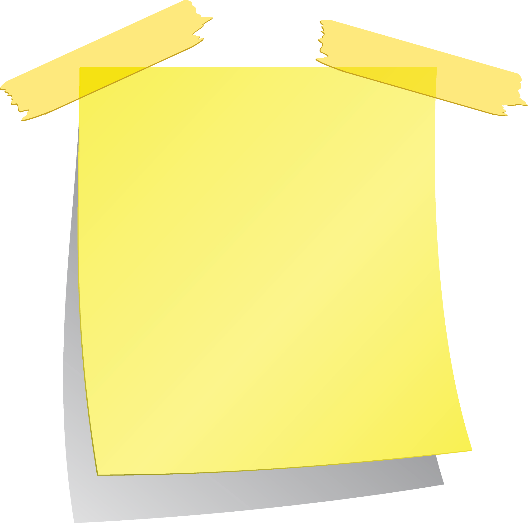 2. Содержательный раздел

Виды, формы и содержание воспитательной деятельности
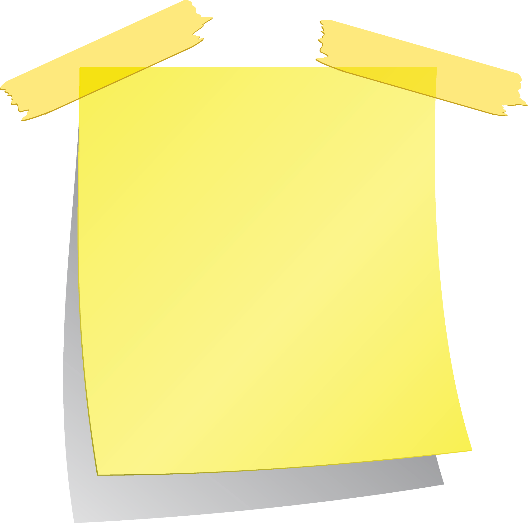 3. Организационный раздел
1.
2.
3.
4.
5.
Нормативно-методичское обеспечение
Требования к условиям работы с обучающимися с особыми образователь
ными потребностями
Система поощрения социальной успешности и проявления активной жизненной позиции обучающихся
Анализ воспитатель
ного процесса
Кадровое обеспечение
Методическое сопровождение
Школы (xn--80adrabb4aegksdjbafk0u.xn--p1ai)
/
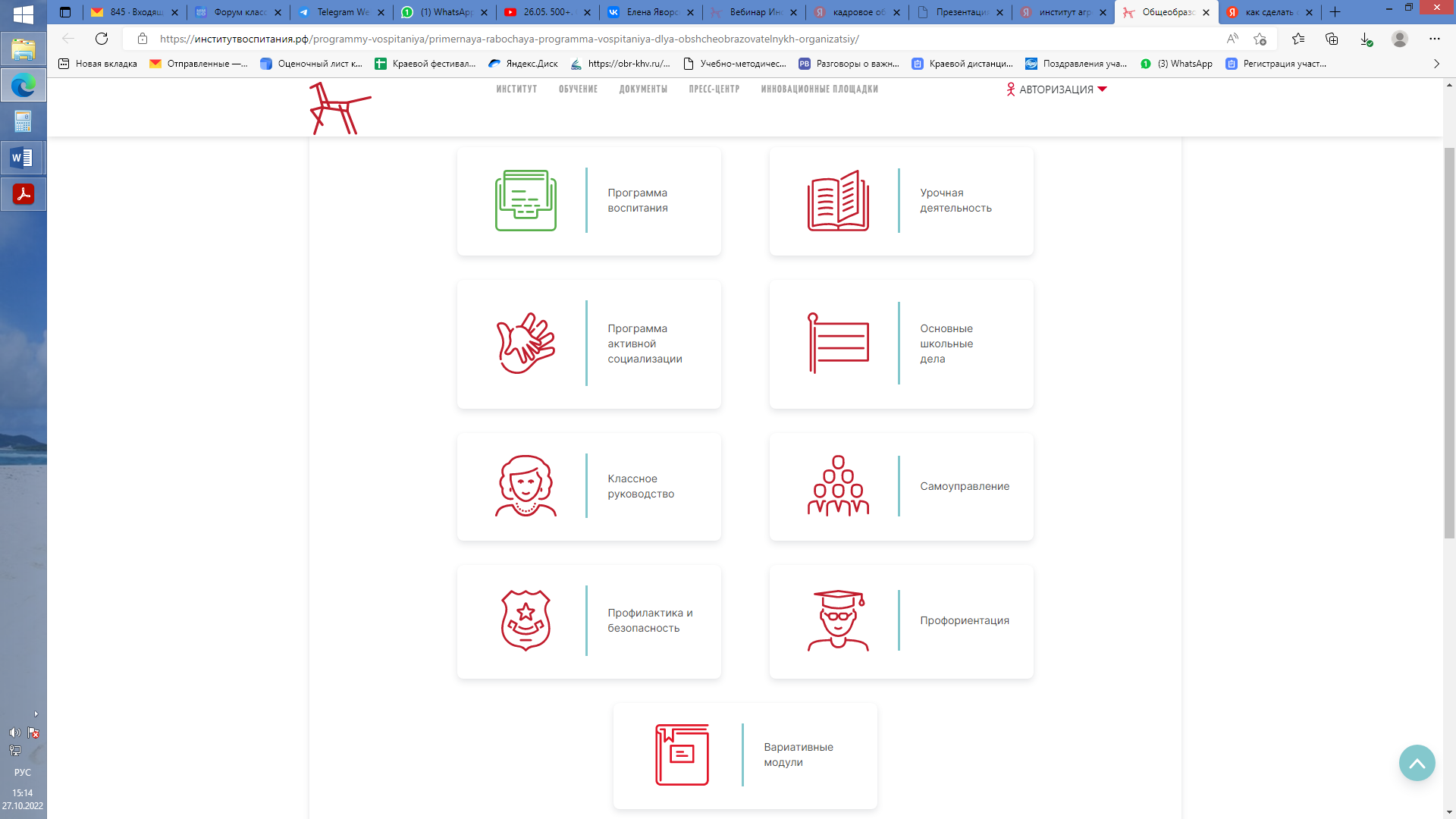 МОДУЛИ
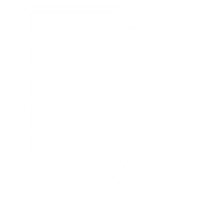 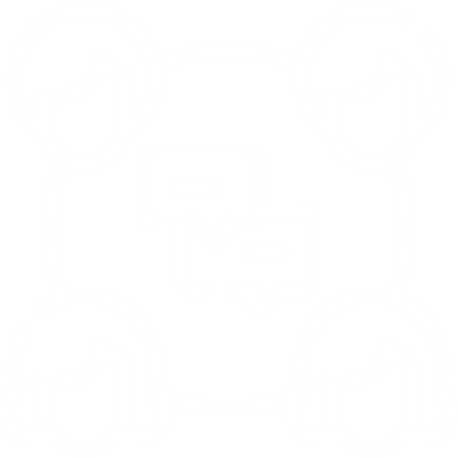 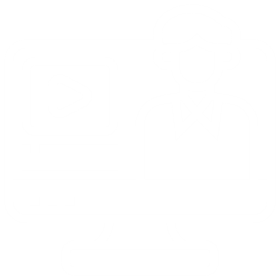 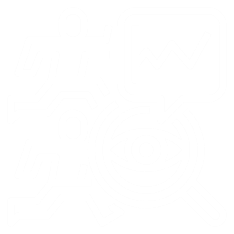 Взаимодействие с родителями
Программа родительского просвещения
Методические рекомендации
2
1
3
Открытые родительские собрания
6
5
4
Марафоны
Журнал «Семья и школа»
«Азбука счастливой семьи»
Рубрика «Задать вопрос эксперту»
Взаимодействие с родителями 
(законными представителями)
Методические рекомендации
Стратегии взаимодействия между образовательной организацией и родителями 

Подходы к выстраиванию конструктивных взаимоотношений между образовательной организацией и родителями

Эффективные практики
Осознанное родительство 
«Азбука счастливой семьи»
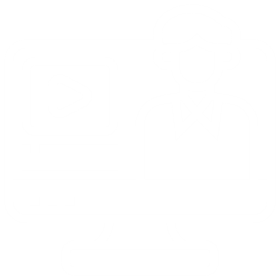 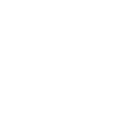 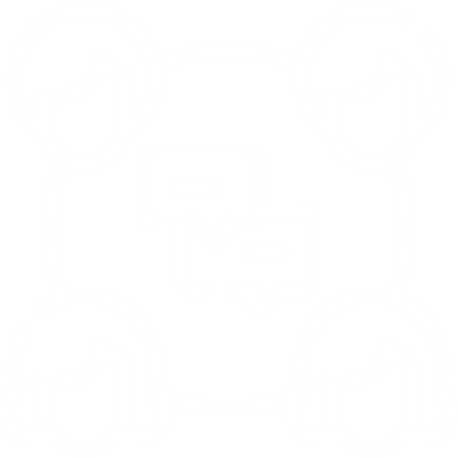 30 чек-листов
Книга-тренажер «Азбука счастливой семьи»
30 видеолекций
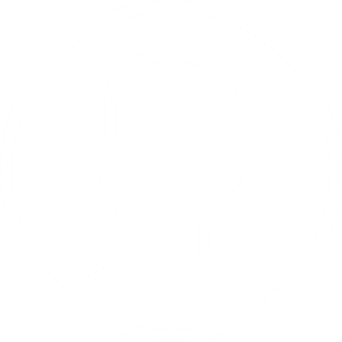 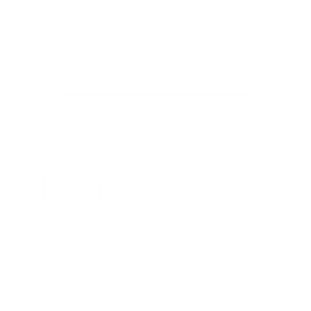 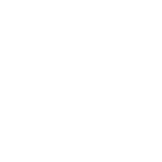 30 сценариев встреч (родительских собраний)
30 презентаций
модуль
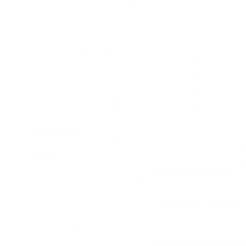 Основы социального партнерства в ОО
«Социальное партнерство»
Методические рекомендации направлены на поддержку и организацию социального 
партнерства в ОО
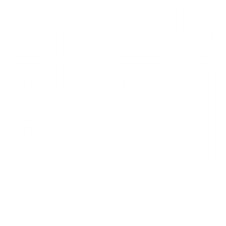 Описание социально-значимых проектов
Методические рекомендации включают
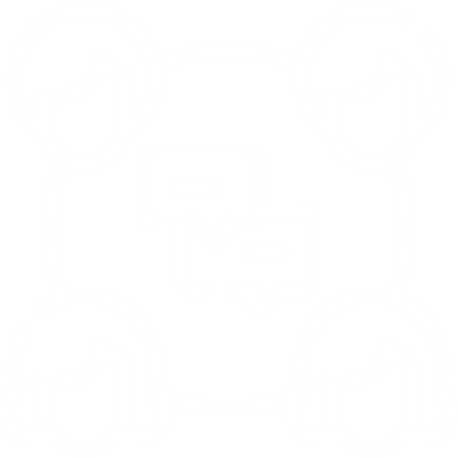 Алгоритм выстраивания социального партнерства в ОО
модуль 
«Урочная деятельность»
Методические рекомендации включают
Методические рекомендации содержат практические рекомендации для учителей различных предметов по проектированию
Уроков, имеющих значительный воспитательный потенциал
Фрагменты разных этапов уроков, позволяющих учителю понять, как реализовать воспитательный потенциал урока в рамках изучения конкретной темы конкретного предмета (предметной области)

Рекомендации по тематическому планированию
модуль    «Внеурочная деятельность»
Учебно-методический комплекс
«Я-ТЫ-ОН-ОНА-ВМСТЕ ДРУЖНАЯ СТРАНА»
К программе внеурочной деятельности по активной социализации обучающихся 5-х классов
Методические материалы разработаны в рамках реализации Программы активной социализации для обучающихся 5-хклассов «Я-ТЫ-ОН-ОНА-ВМСТЕ ДРУЖНАЯ СТРАНА» и являются логическим продолжением Программы развития социальной активности учащихся начальных классов «Орлята России»

Методические рекомендации направлены на формирование  мировоззрения младших подростков и являются инструментом реализации рабочих программ воспитания образовательных организаций
модуль    
«Внеурочная деятельность»
Развитие ценностного отношения школьников к своей стране – России, населяющим ее людям, ее уникальной истории, богатой природе и великой культуры
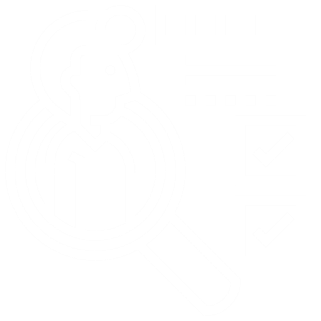 Проект «Разговоры о важном»
Формирование внутренней позиции личности школьника, необходимой для конструктивного и ответственного поведения в обществе
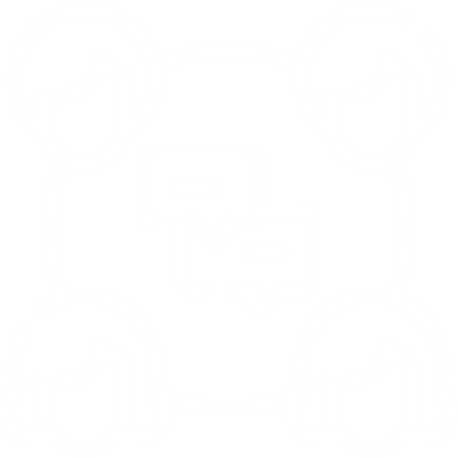 Проект направлен на:
модуль «Основные школьные дела»
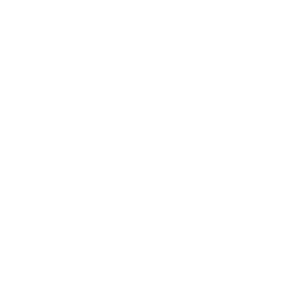 Это система общешкольных дел, способствующая формированию детско-взрослой событийной общности, построенная на основе значимых культурно-исторических событий в жизни нашей страны, социальных проектов региона, традиций административной территории и образовательной организации
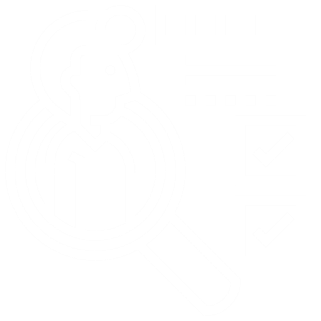 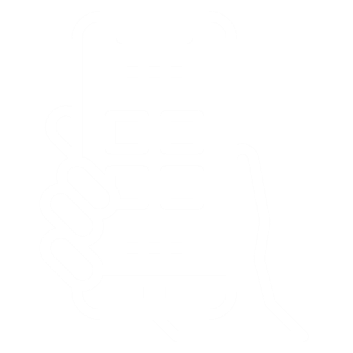 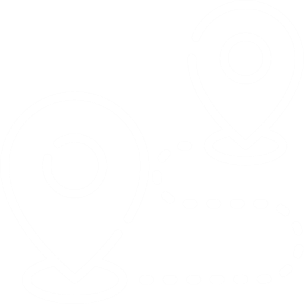 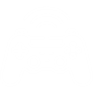 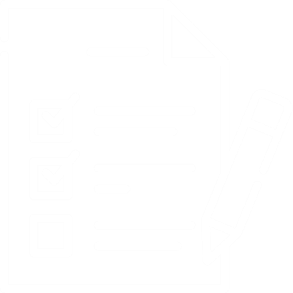 модуль
Справочник 
Классного руководителя
«Классное руководство»
Методическое пособие, раскрывающее содержание воспитательной деятельности классного руководителя на современном этапе
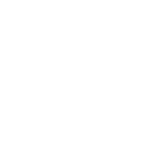 модуль
Организационно-методическое сопровождение деятельности ученического самоуправления в ОО

Модели ученического самоуправления

Особенности организации ученического самоуправления в младших, средних и старших классов

Формы работы по подготовке актива ученического самоуправления

Особенности организации выборов ученического самоуправления
Справочник 
Классного руководителя
«Самоуправление»
Методическое пособие, раскрывающее содержание воспитательной деятельности классного руководителя на современном этапе
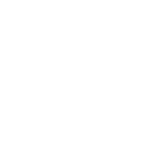 модуль «Профориентация»
Нормативно-правовое обеспечение профориентационной деятельности в ОО

Модель профориентации и профессионального самоопределения

Особенности профориентации и самоопределения в 1-4 классах

Особенности профориентации и самоопределения в средней и старшей школе

Обзор профориентационных проектов и  ресурсов
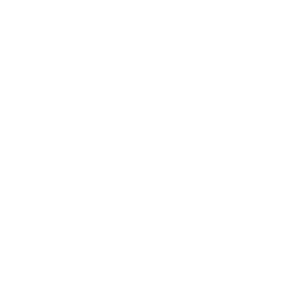 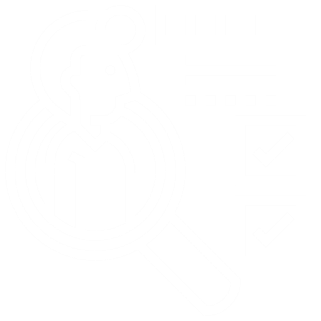 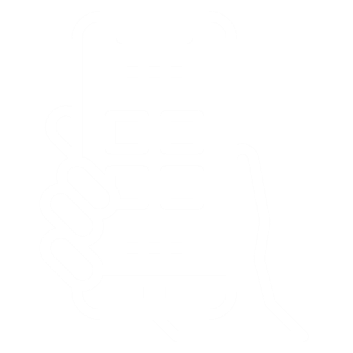 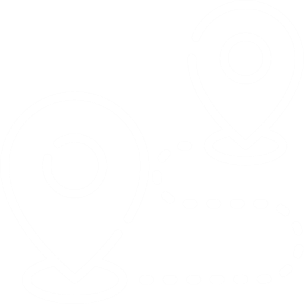 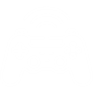 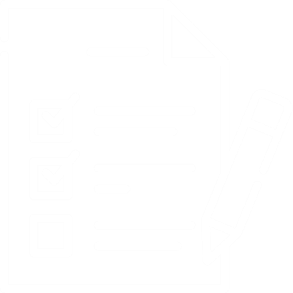 Рекомендуем
воспользоваться диагностическими ресурсами по профориентации:
Атлас новых профессий
Труд всем
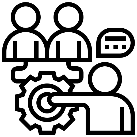 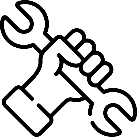 Поступи онлайн
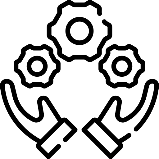 Познакомиться с перечнем колледжей и вузов по интересующему направлению
Сборник методик
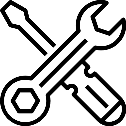 Вариативные модули
Определяются и разрабатываются 

САМОСТОЯТЕЛЬНО
[Speaker Notes: Курс: IT и цифровые технологии в образовании (магистратура) (msu.ru)]
Полезные ресурсы
МОДУЛЬ «ГОСУДАРСТВЕННАЯ ПОЛИТИКА В СФЕРЕ ВОСПИТАНИЯ»
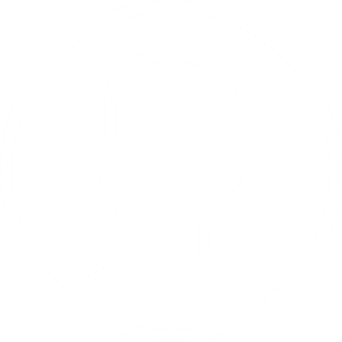 модуль «Государственная политика в сфере воспитания» (xn--80adrabb4aegksdjbafk0u.xn--p1ai)
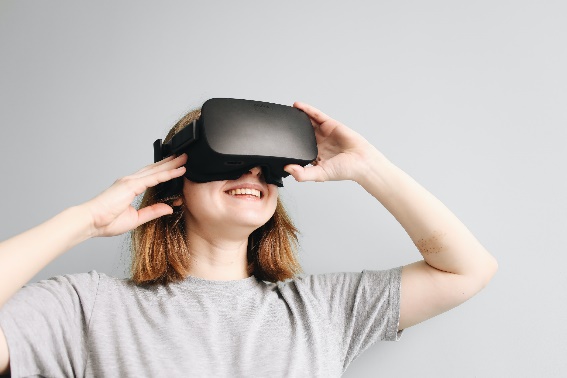 Методическое сопровождение
Школы (xn--80adrabb4aegksdjbafk0u.xn--p1ai)
Люди, наука,   технологии
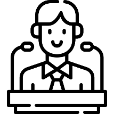 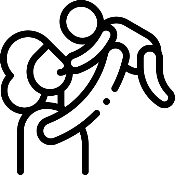 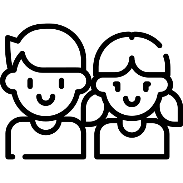 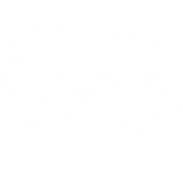 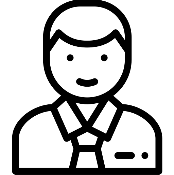 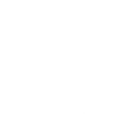 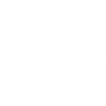 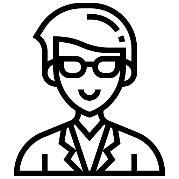 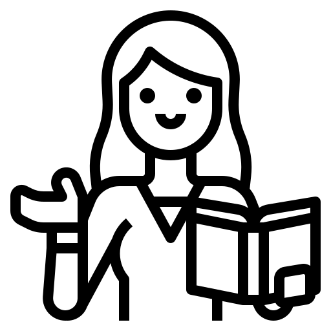 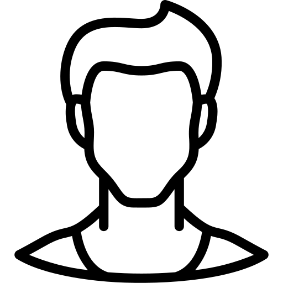 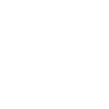 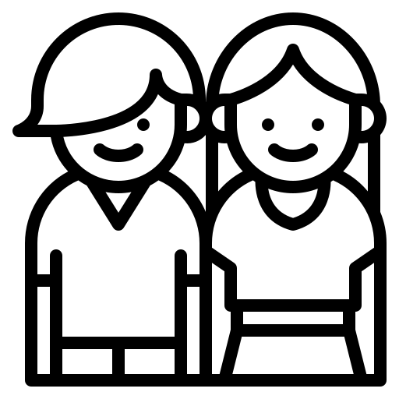 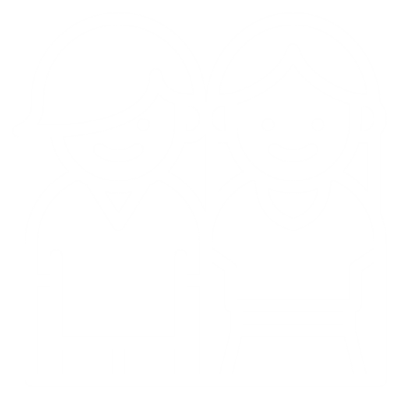 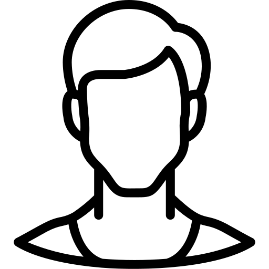 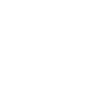 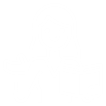 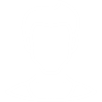 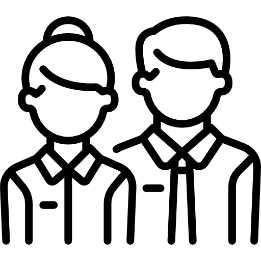 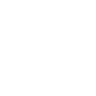 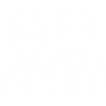 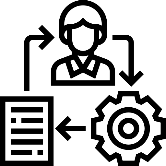 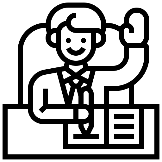 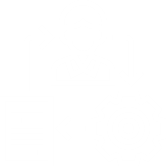 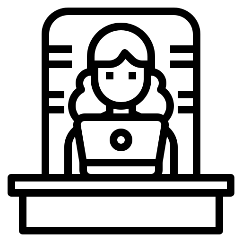 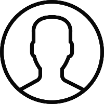 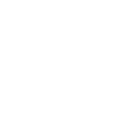 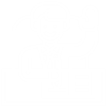 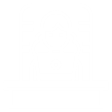 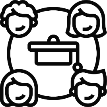 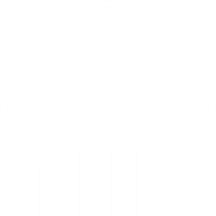 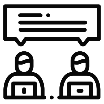 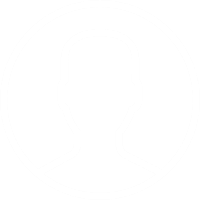 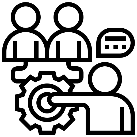 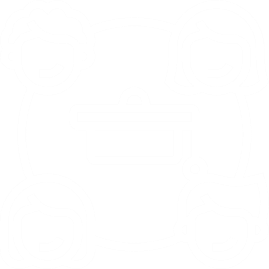 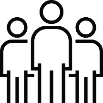 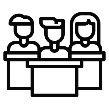 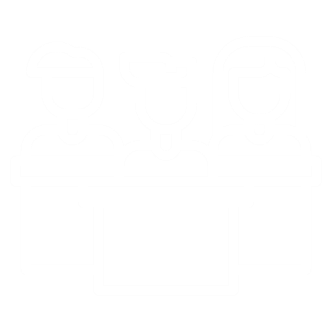 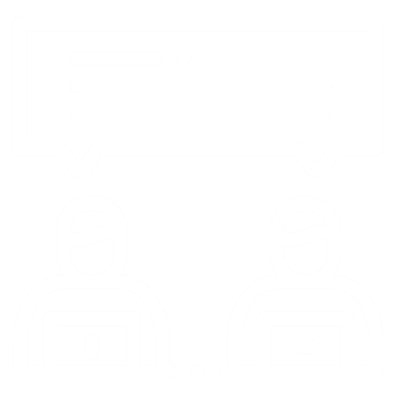 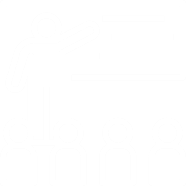 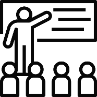 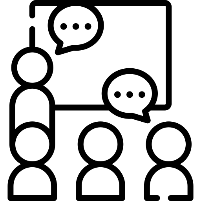 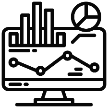 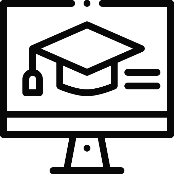 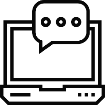 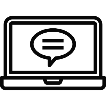 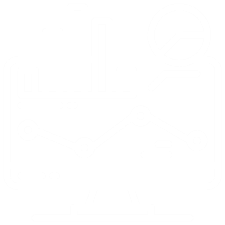 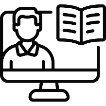 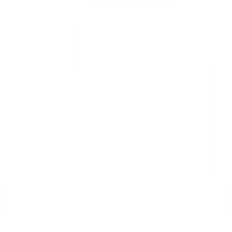 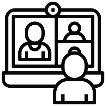 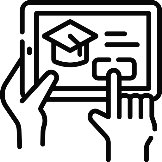 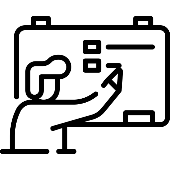 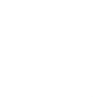 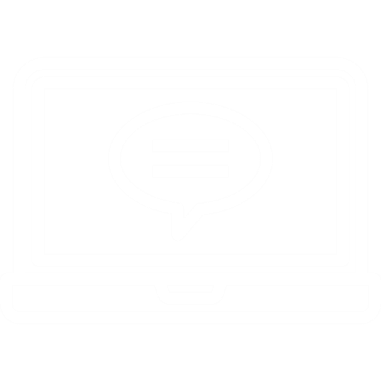 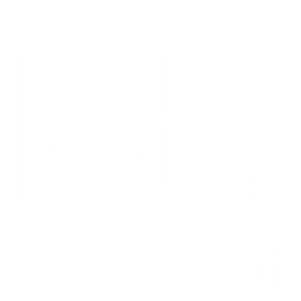 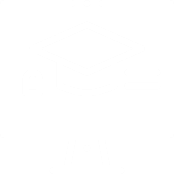 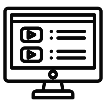 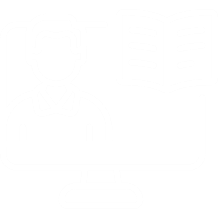 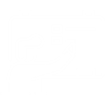 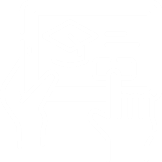 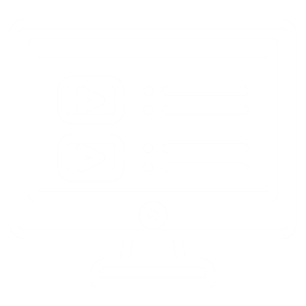 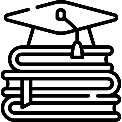 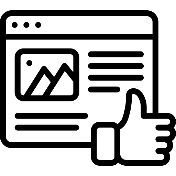 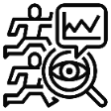 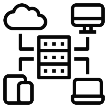 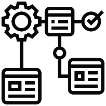 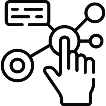 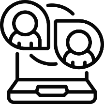 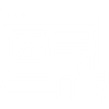 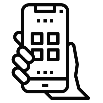 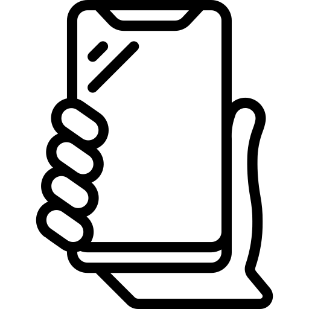 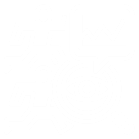 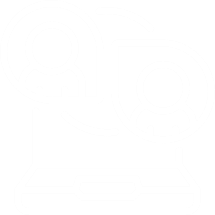 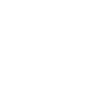 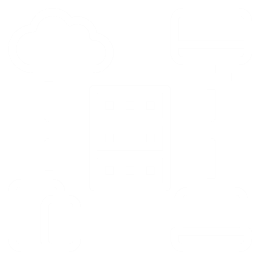 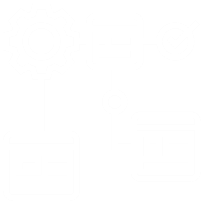 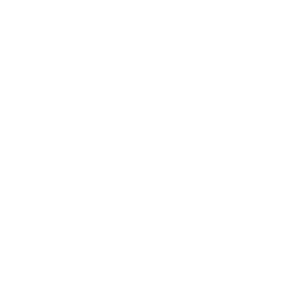 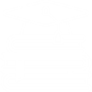 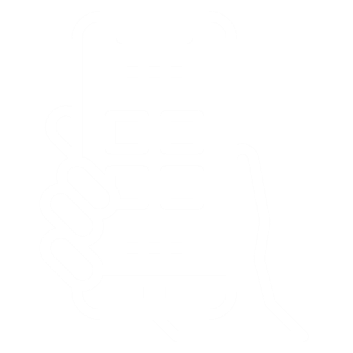 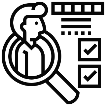 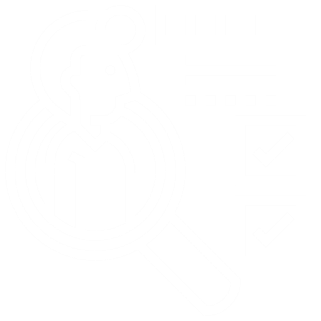 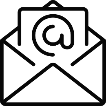 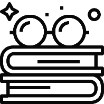 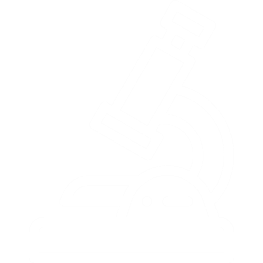 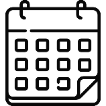 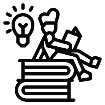 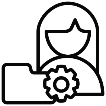 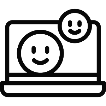 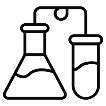 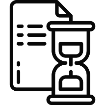 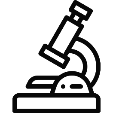 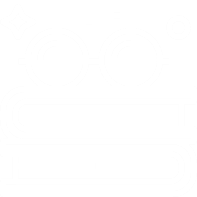 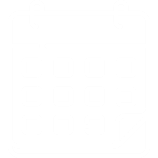 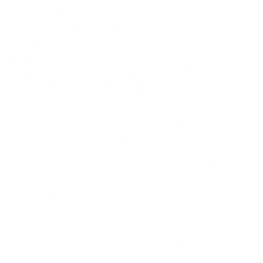 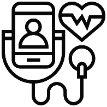 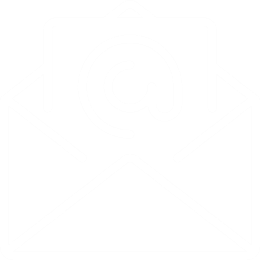 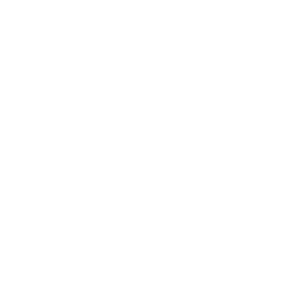 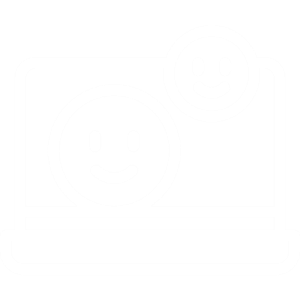 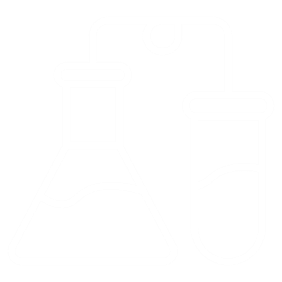 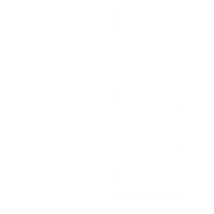 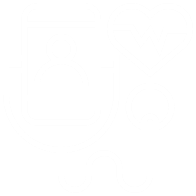 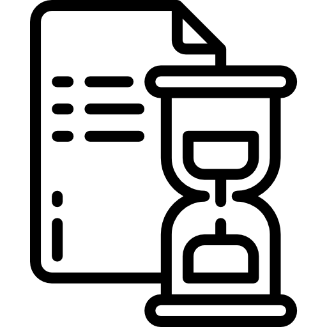 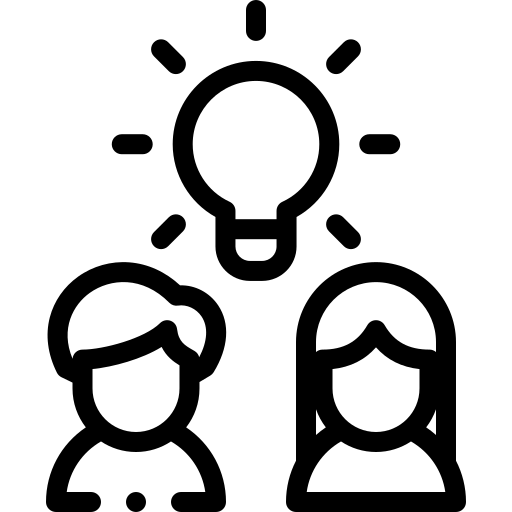 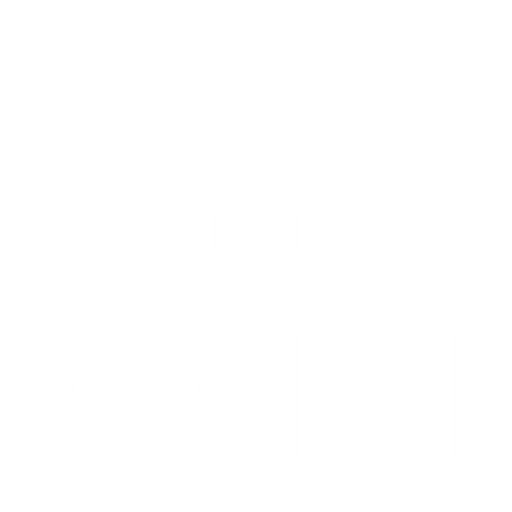 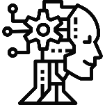 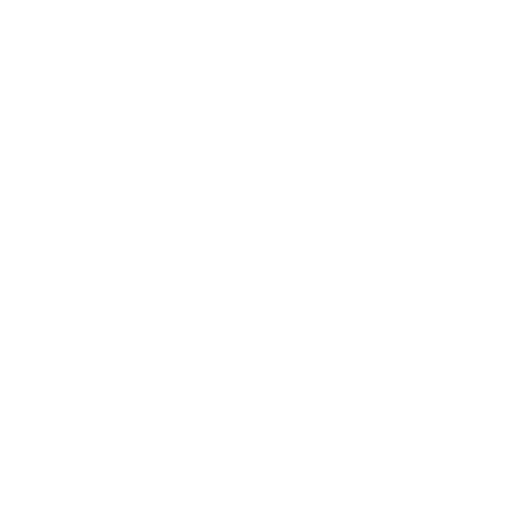 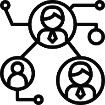 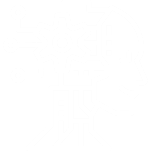 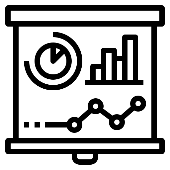 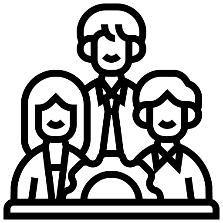 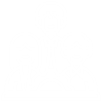 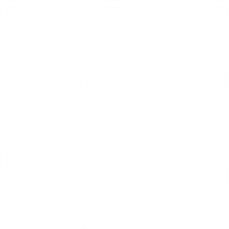 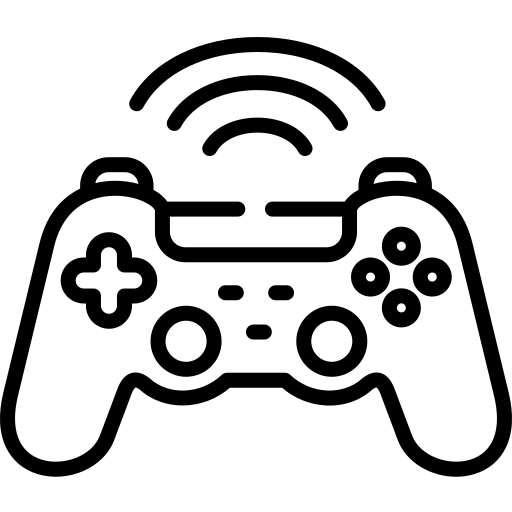 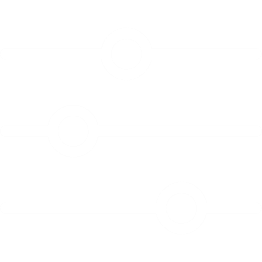 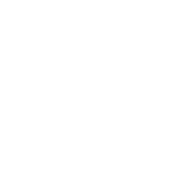 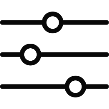 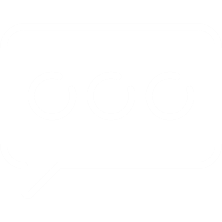 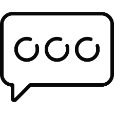 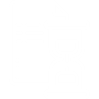 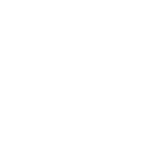 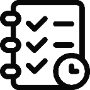 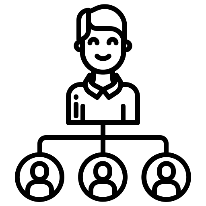 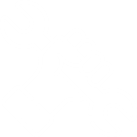 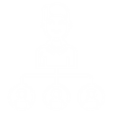 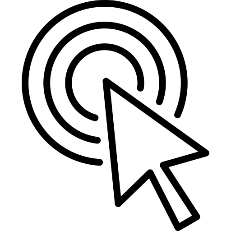 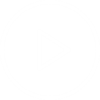 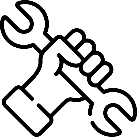 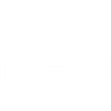 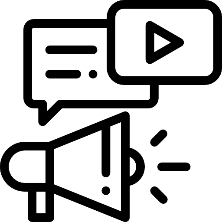 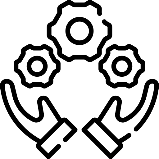 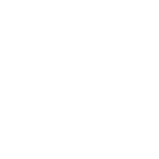 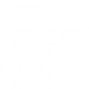 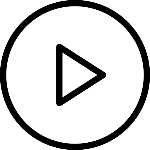 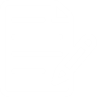 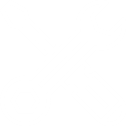 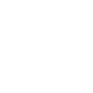 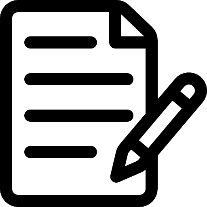 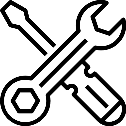 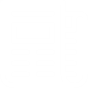 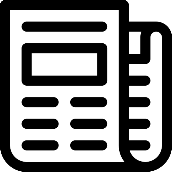 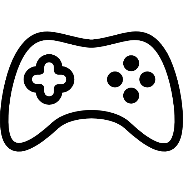 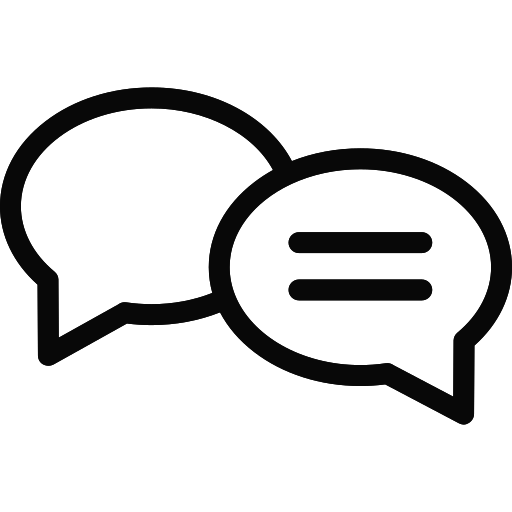 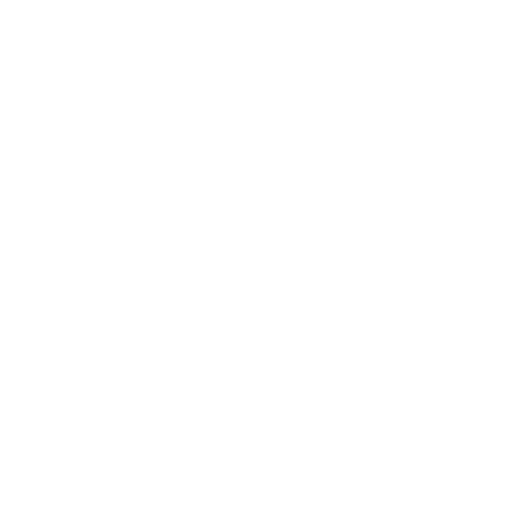 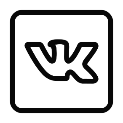 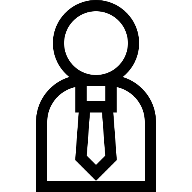 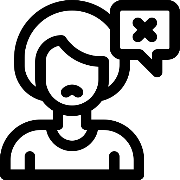 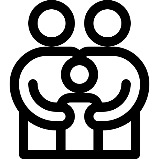 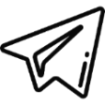 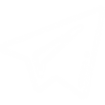 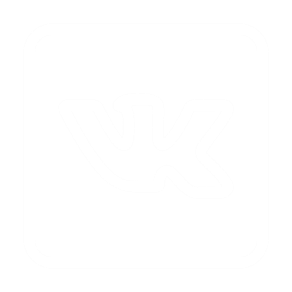 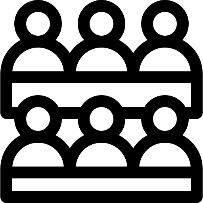 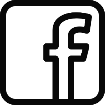 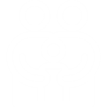 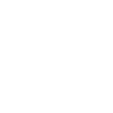 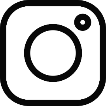 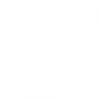 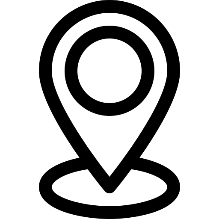 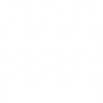 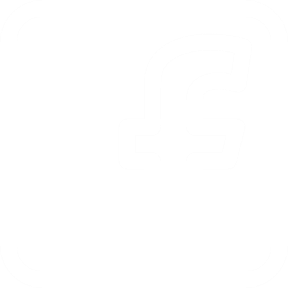 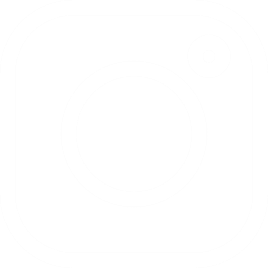 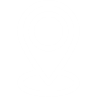 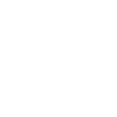 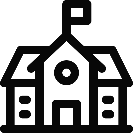 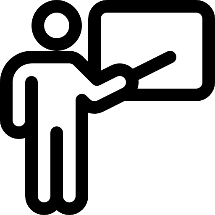 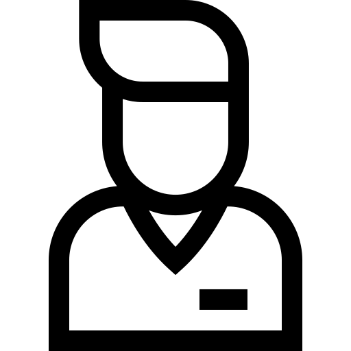 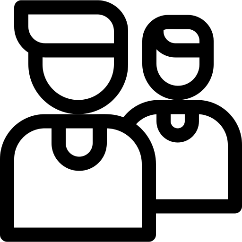 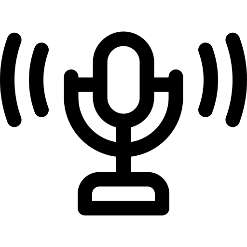 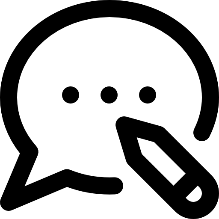 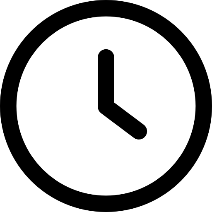 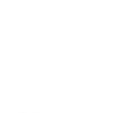 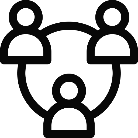 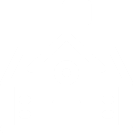 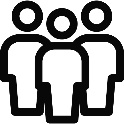 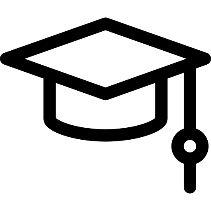 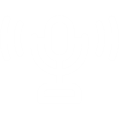 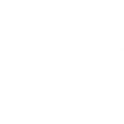 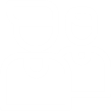 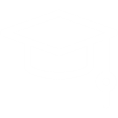 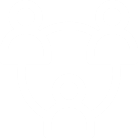 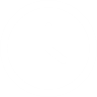 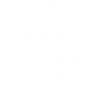 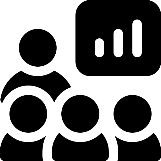 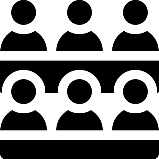 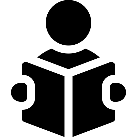 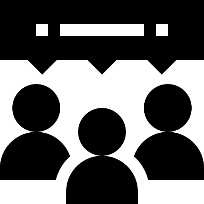 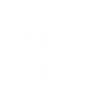 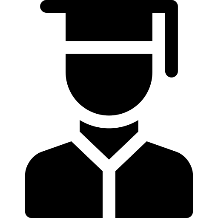 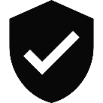 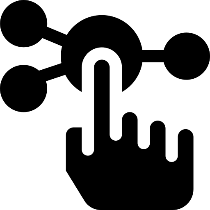 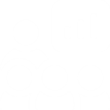 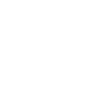 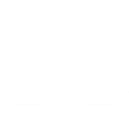 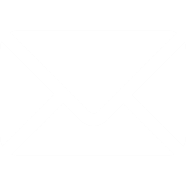 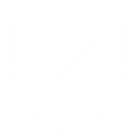 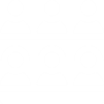 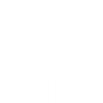 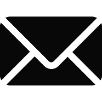 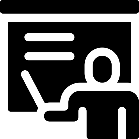 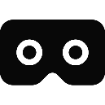 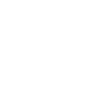 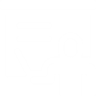 Спасибо за внимание!
Текст
Текст
Текст
Текст
Текст
Текст
Текст
Текст
Текст
Текст
Текст
Текст
Текст
Текст
Текст
Текст
Текст